Internetrecherche
Suchen und Finden im Internet
Überblick Modul Recherche
Informationsgesellschaft
Suchmaschinen: 
Typen
Funktionsweise
Konsequenzen
Probleme:
Inhalt
Struktur
Verhalten
Lösungsansätze
2
Informationsgesellschaft
Unsere Gesellschaft ist eine  Wissens- und Informationsgesellschaft  Ein Großteil des Wissens und der Nachrichten wird ausschließlich über und im Netz veröffentlicht. 
Der sichere und unbeschränkte Zugang zu den Informationen im Netz ist ein wesentliches Merkmal moderner Gesellschaften.
Was geschieht im Netz?
3
[Speaker Notes: Unsere Gesellschaft wird als Wissens- und Informationsgesellschaft beschrieben. Ein Großteil des Wissens und der Nachrichten wird ausschließlich über und im Netz veröffentlicht. Der Sichere und unbeschränkte Zugang zu den Informationen im Netz ist ein wesentliches Merkmal moderner Gesellschafen. 

„Hintergrund ist, dass in fast allen Wissenschaftsgebieten die Zahl und Qualität der Veröffentlichungen als Nachweis erfolgreicher wissenschaftlicher Forschungstätigkeit dient. Dabei sind äußere Eingriffe und Beschränkungen in der Regel aus Sachgründen und aus Prinzip („Forschungsfreiheit“) grundsätzlich nicht vorgesehen. In einigen Fächern – vor allem in der Medizin, der Pharmakologie, dem Ingenieurwesen und bei militärischer Relevanz oder Patentfragen – wird aber die Publikation eines durch Forschung entdeckten Sachverhalts von externer Seite ausgeschlossen oder eingeschränkt.
Abgesehen von den Interessen der Öffentlichkeit ist aber Publikation neuer Erkenntnisse speziell für die Wissenschaft selbst essenziell, damit andere Wissenschaftler Zugriff auf dieses Wissen erhalten und neue Forschungsideen entwickeln können.“
https://de.wikipedia.org/wiki/Wissenschaftliche_Publikation#Ver.C3.B6ffentlichungsformen]
Informationsgesellschaft
4
[Speaker Notes: Unsere Gesellschaft wird als Wissens- und Informationsgesellschaft beschrieben. Ein Großteil des Wissens und der Nachrichten wird ausschließlich über und im Netz veröffentlicht. Der Sichere und unbeschränkte Zugang zu den Informationen im Netz ist ein wesentliches Merkmal moderner Gesellschafen. 

„Hintergrund ist, dass in fast allen Wissenschaftsgebieten die Zahl und Qualität der Veröffentlichungen als Nachweis erfolgreicher wissenschaftlicher Forschungstätigkeit dient. Dabei sind äußere Eingriffe und Beschränkungen in der Regel aus Sachgründen und aus Prinzip („Forschungsfreiheit“) grundsätzlich nicht vorgesehen. In einigen Fächern – vor allem in der Medizin, der Pharmakologie, dem Ingenieurwesen und bei militärischer Relevanz oder Patentfragen – wird aber die Publikation eines durch Forschung entdeckten Sachverhalts von externer Seite ausgeschlossen oder eingeschränkt.
Abgesehen von den Interessen der Öffentlichkeit ist aber Publikation neuer Erkenntnisse speziell für die Wissenschaft selbst essenziell, damit andere Wissenschaftler Zugriff auf dieses Wissen erhalten und neue Forschungsideen entwickeln können.“
https://de.wikipedia.org/wiki/Wissenschaftliche_Publikation#Ver.C3.B6ffentlichungsformen]
Informations-Gesellschaft
Informationssuche:  eine der wichtigsten Tätigkeiten im  Internet
Hauptaktivitäten im Netz
5
[Speaker Notes: Die Suche nach relevanten Informationen ist ein wesentlicher Bestandteil der Netzaktivität.]
Informationskompetenz
Basisqualifikation in einer Informationsgesellschaft
6
[Speaker Notes: Es geht nicht nur um die Fähigkeit Informationen zu beschaffen, sondern auch mit diesen Umzugehen:
Beschaffung: Suchmaschinen
Auswahl: Was ist für mich relevant?
Bewertung: Sind die Informationen plausibel?
Organisation: Wie gehe ich mit den Informationen um? Was mache ich daraus?
Präsentation: Wie schließe ich die Informationen für mich und andere auf.
Diese Kompetenzen sich wichtig, um mögliche Filterblasen oder auch Falschmeldungen zu erkennen.]
Suchmaschinen
7
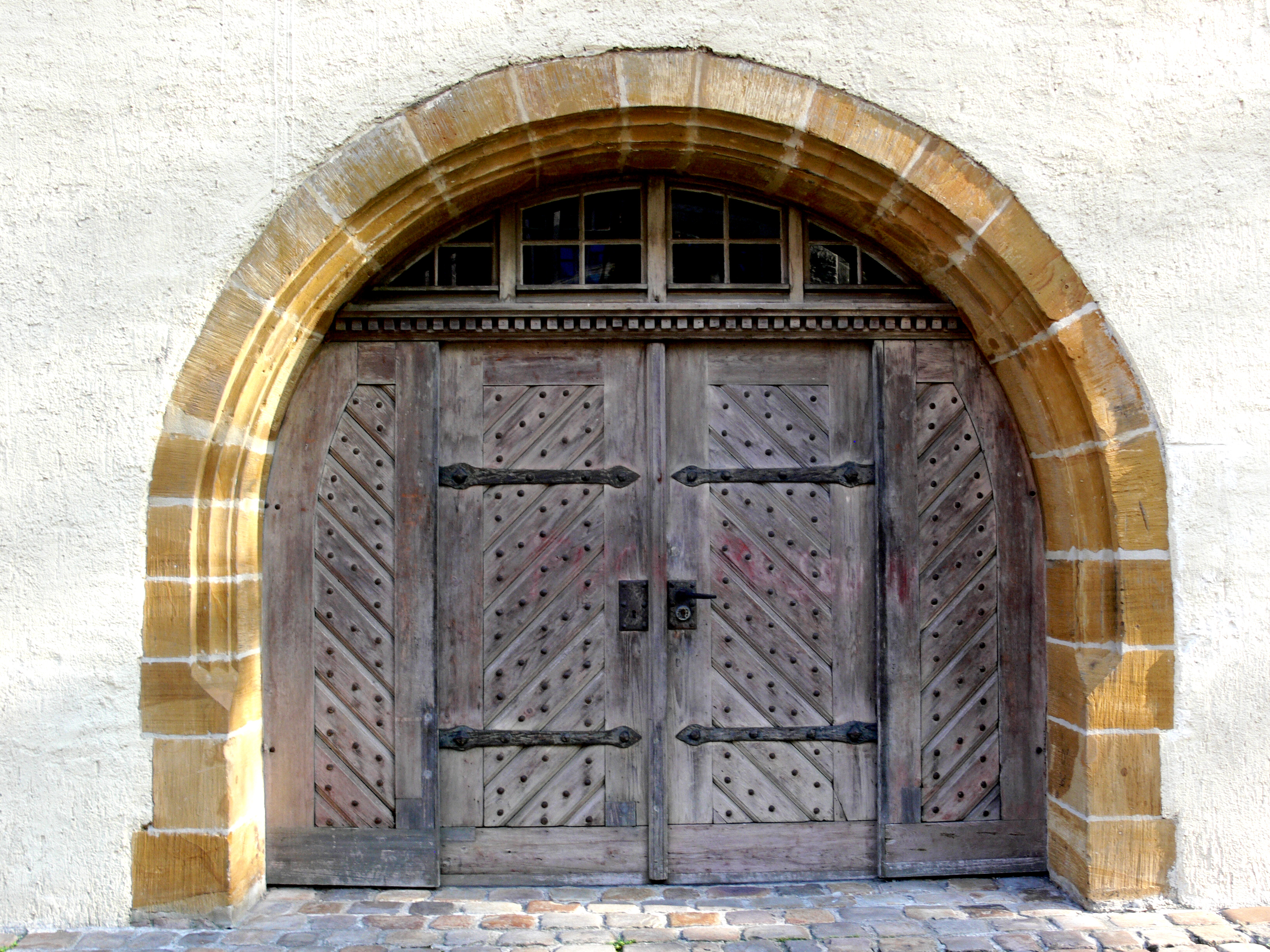 Photo: Andreas Praefcke (https://commons.wikimedia.org/wiki/File:Schloss_Hellenstein_Fruchtkasten_Tür.jpg), „Schloss Hellenstein Fruchtkasten Tür“, https://creativecommons.org/licenses/by/3.0/legalcode
Informations-portale
Suchmaschinen erschließen die verfügbaren Informationen des Internets
Kompetenz im Umgang mit Suchmaschinen
8
[Speaker Notes: Erst durch Suchmaschinen erschließt sich die im Netz gespeicherte Informationsfülle. So erschließt sich eine Bibliothek dem Besucher nur über einen entsprechenden Katalog, der angibt, wo ich in der Bibliothek sich das entsprechende Buch befindet. Ohne einen entsprechenden Katalog, wäre das Buch mit der gewünschten Information  - unter möglicherweise Millionen von Bänden – nicht aufzufinden.
Der Umgang mit Suchmaschinen erschließt sich nicht von selbst, sondern muss erlernt werden.]
Typen von Suchmaschinen
Metasuchmaschinen
Indexbasierte 
Katalogbasierte
Suchmaschinen
9
[Speaker Notes: Nicht alle Suchmaschinen funktionieren gleich. Jeder Typ von Suchmaschine erfüllt bestimmte Funktionen oder nutzt unterschiedliche Möglichkeiten, um die Informationen im Netzt zu strukturieren.]
Indexbasierte Suchmaschinen
Google, Bing, Yahoo, Ask
Suchmaschine
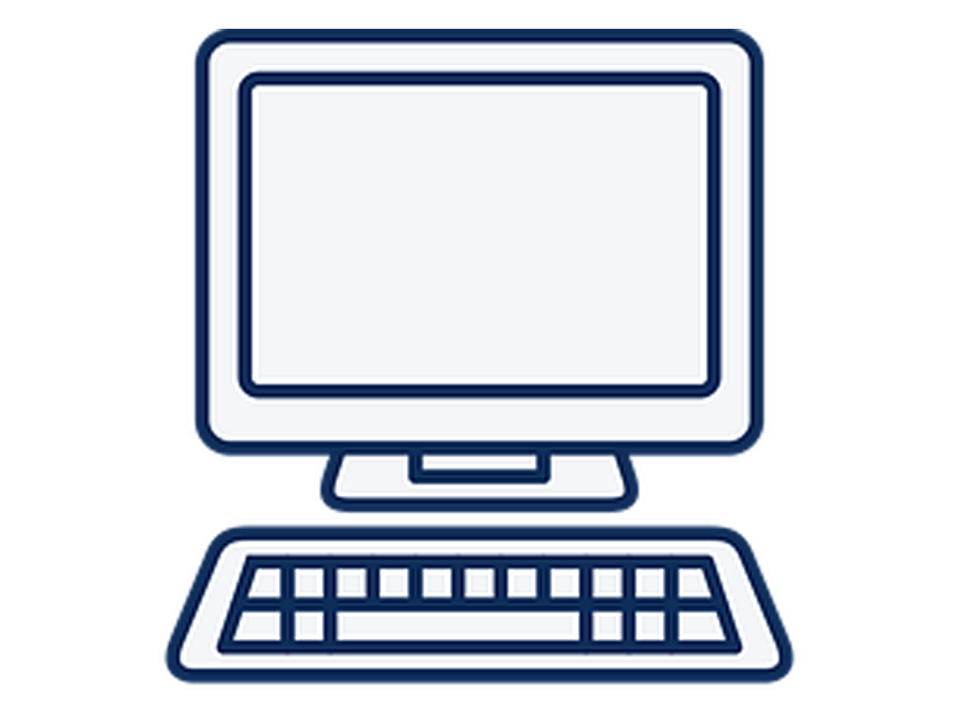 Suchanfrage
Lokalisierung des richtigen Datenzentrums
Abfragen des Index
Suche nach dem richtigen Dokument 
Ausgabe des Ergebnisses
Analyse
Suchindex
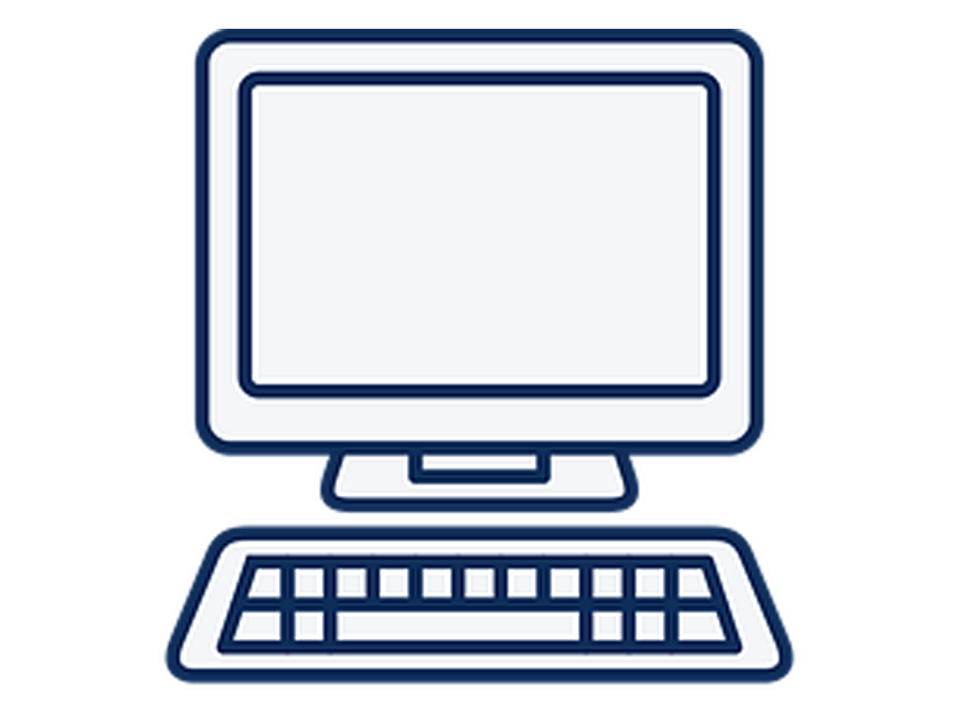 Crawler
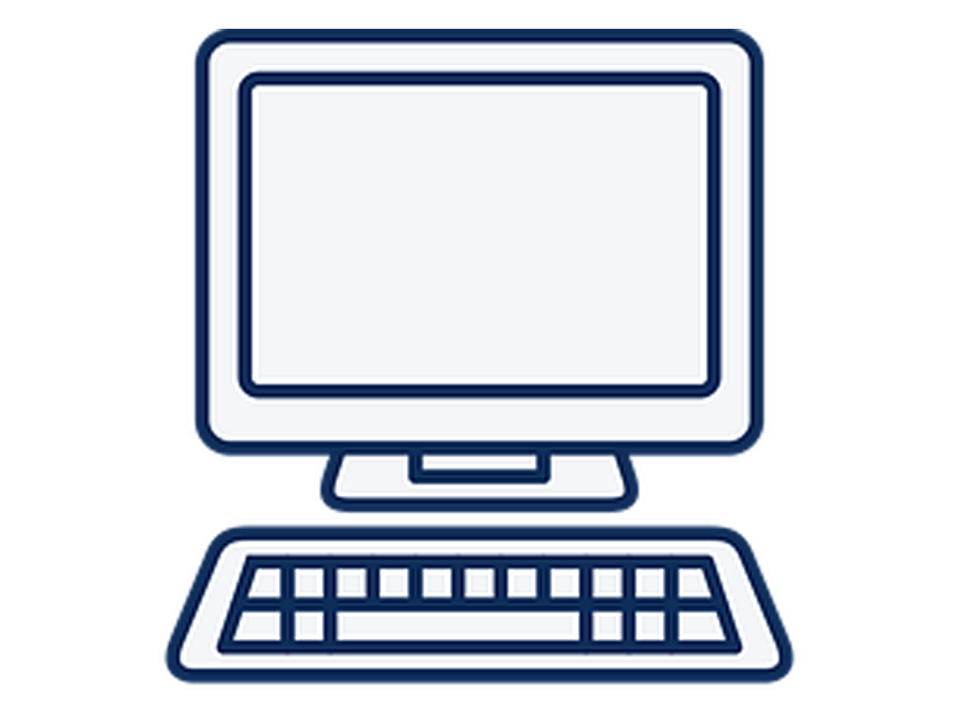 https://openclipart.org/detail/180746/tango-computer-green
Maus
„Maus“
Maschinen erstellen einen Index aller erreichbaren Dokumente und erstellen daraus algorithmisch ein strukturiertes Trefferverzeichnis
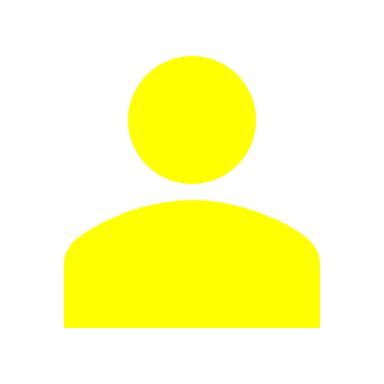 10
[Speaker Notes: Suchmaschinen speichern nicht das Internet! Sie repräsentieren auch nicht die Struktur des Netzes. Suchmaschinen analysieren das Netz und erstellen nach einem Bestimmten System ein Verzeichnis aller erreichbaren Dokumente (Index). Die Informationen bleiben dabei auf dem ursprünglichen Rechner.
Ein Großteil der Vorgänge bei einer Suchanfrage bleiben für den Nutzer verborgen.]
Katalogbasierte Suchmaschinen
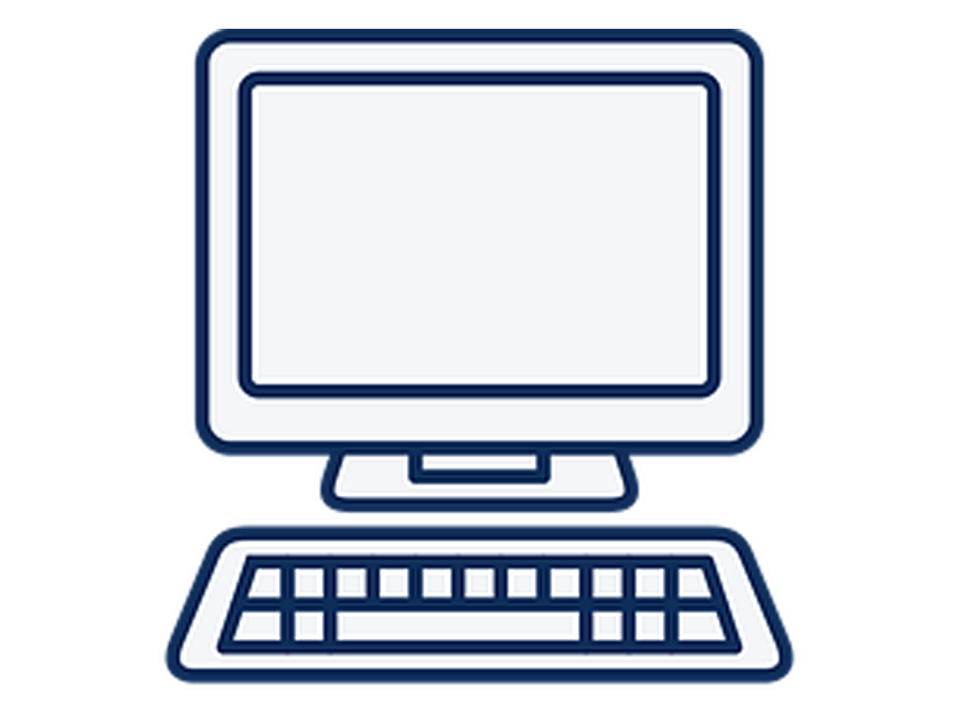 Blindekuh, FragFinn
Maus
Maus
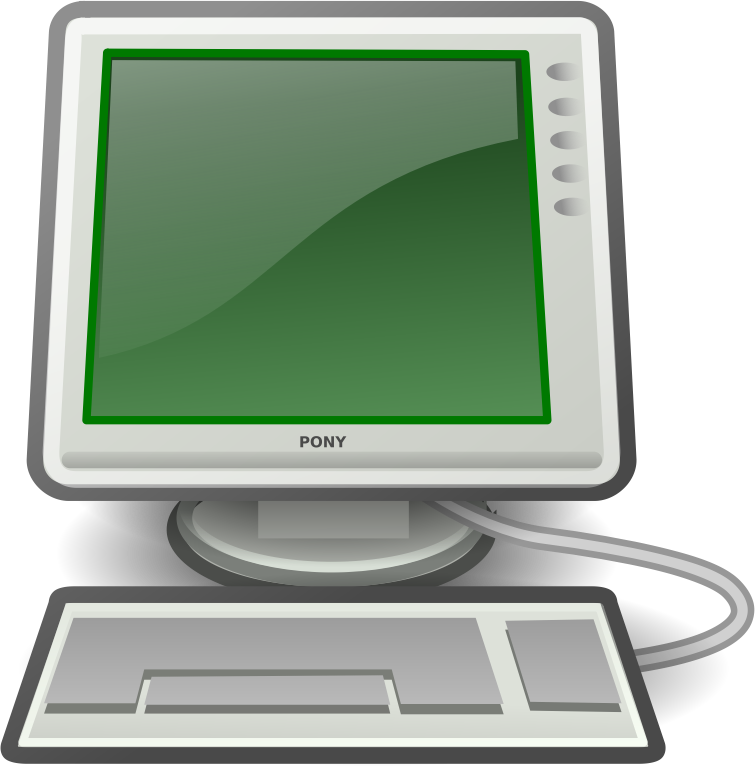 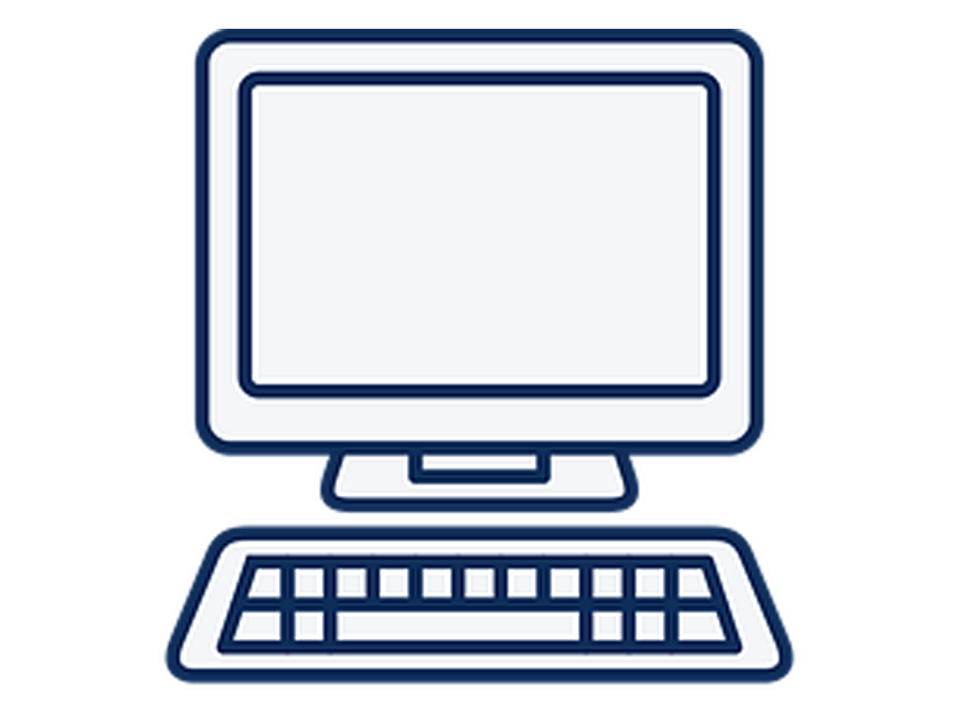 Katalog
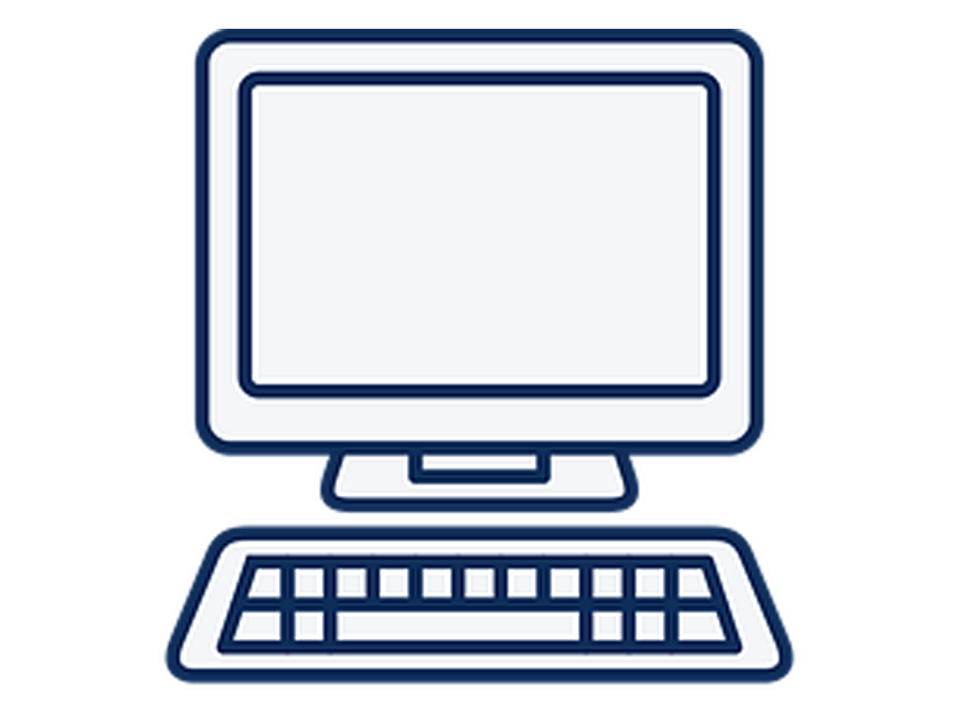 https://openclipart.org/detail/180746/tango-computer-green
Maus
Menschen wählen relevante Begriffe aus und erstellen einen Katalog
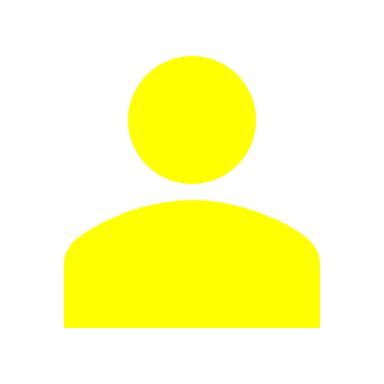 11
[Speaker Notes: Katalogbasierte Suchmaschinen sind von Menschen redaktionell betreut. Alle Links eines Kataloges zu bestimmten Inhalten im Netz sind von Menschen erstellt und oft auch bewertet worden. So sind alle Suchmaschinen, die für Kinder besonders geeignet sind, katalogbasiert.]
Metasuchmaschinen
Suchmaschinen
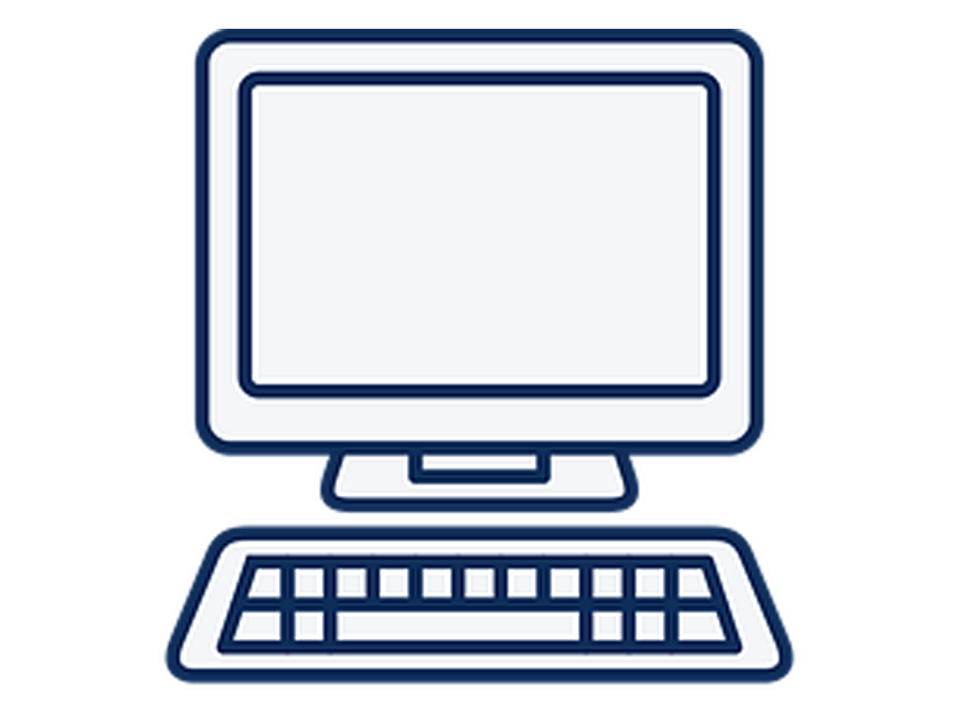 Metager; Ixquick
Metasuchmaschine
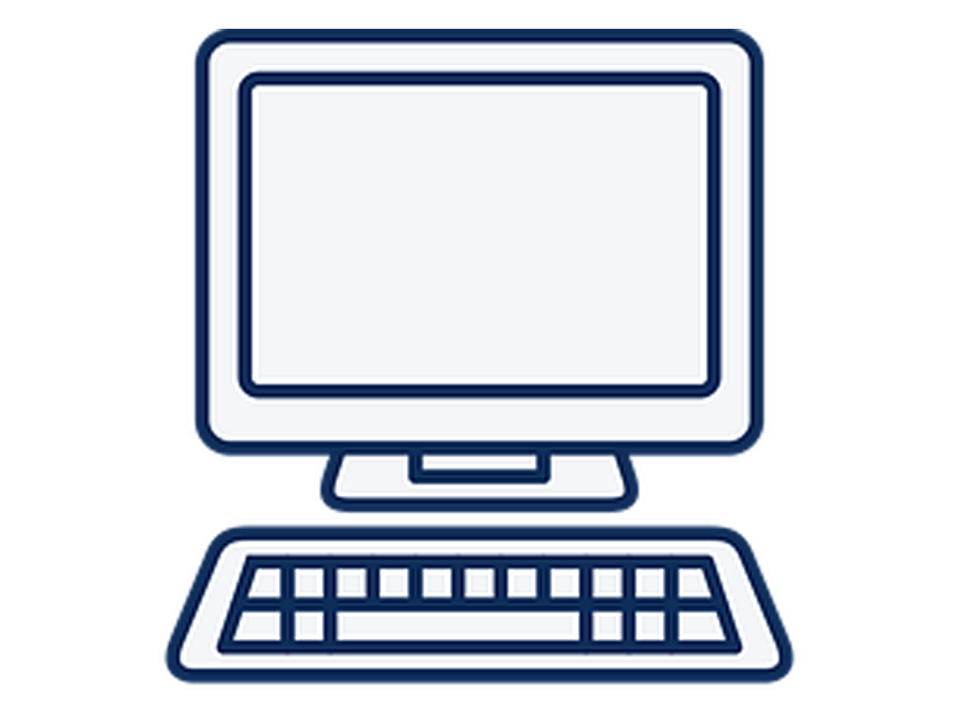 Index
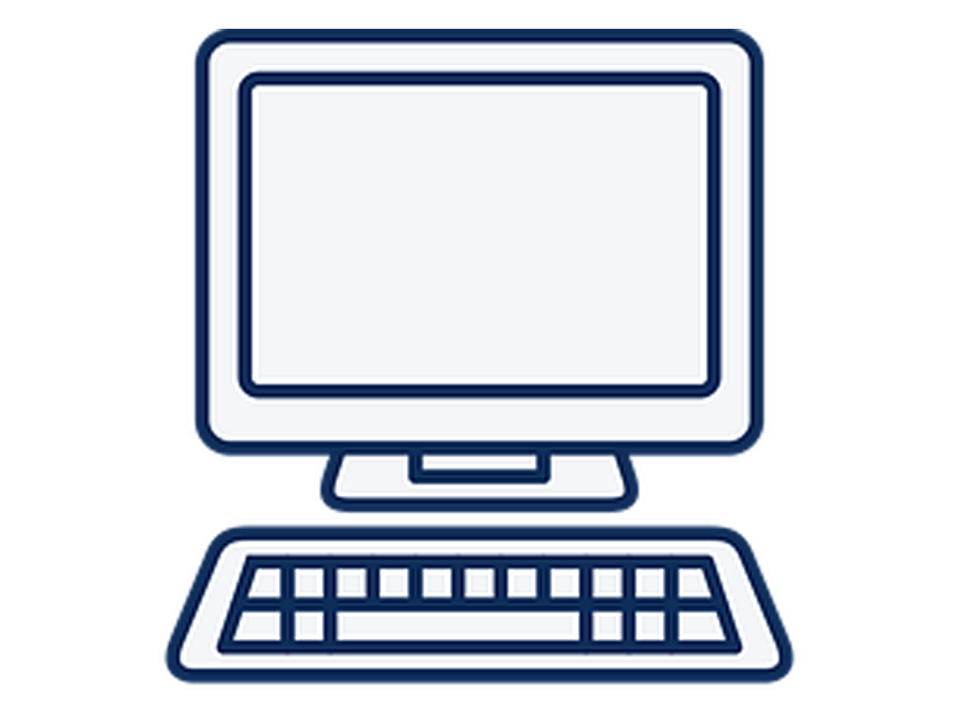 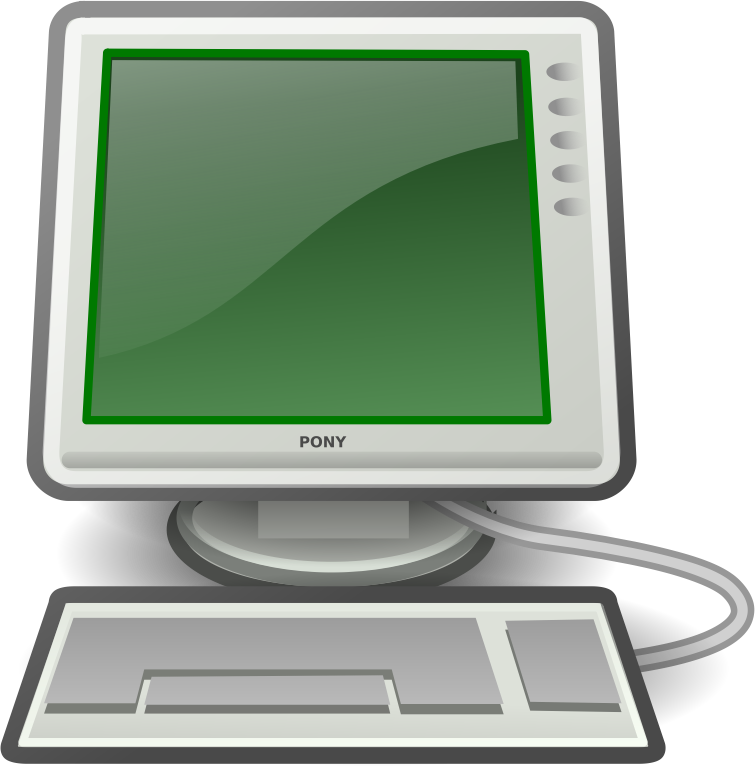 Gewichtung
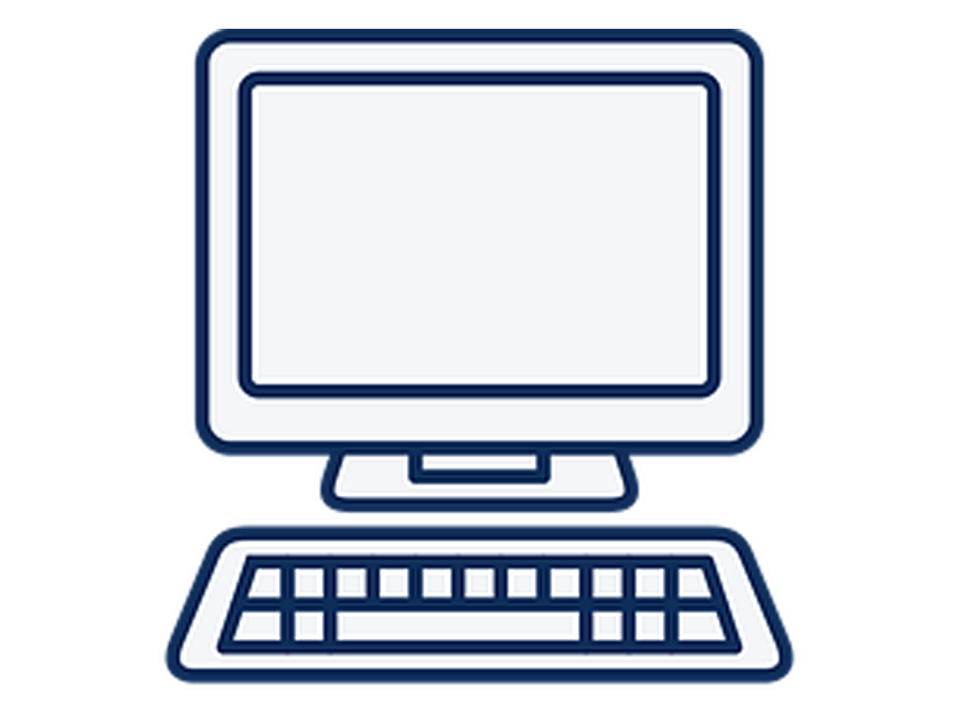 Crawler
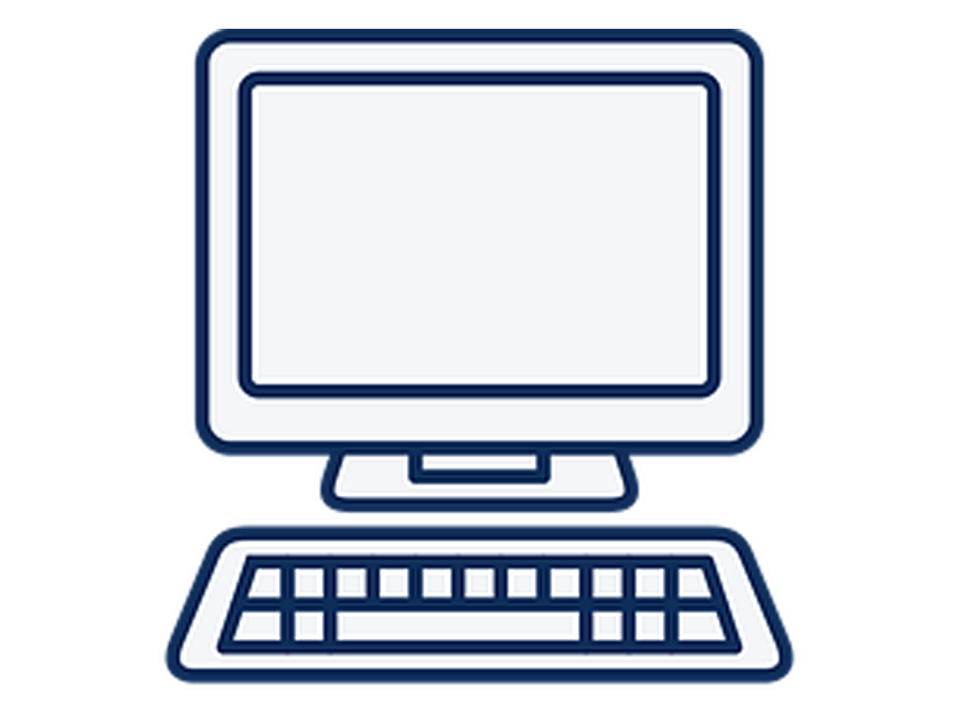 Eigene Ergebnisliste
Index
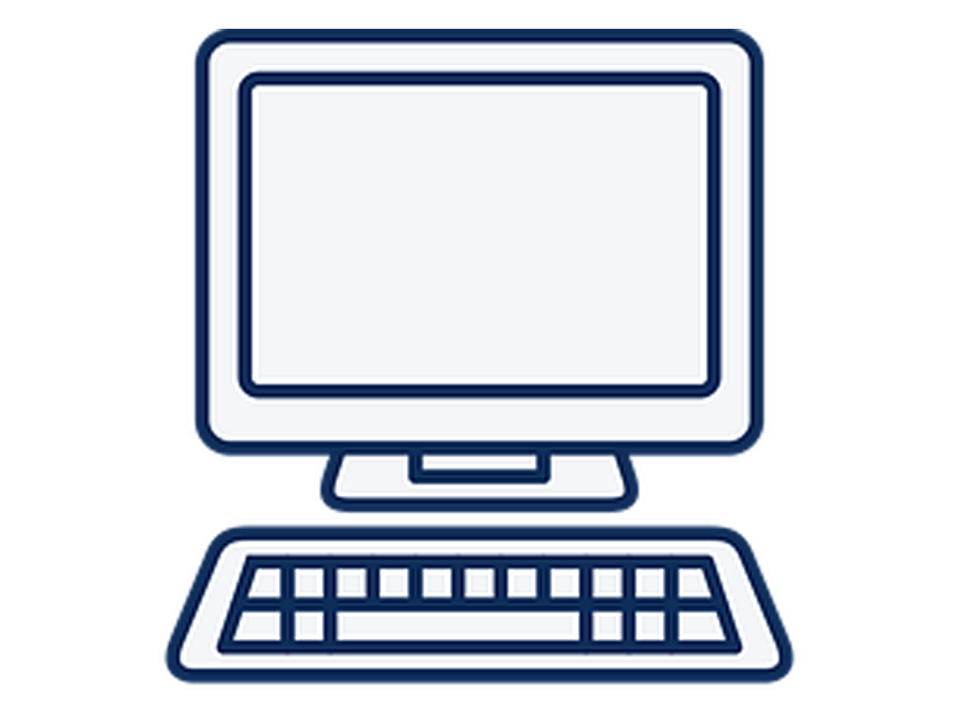 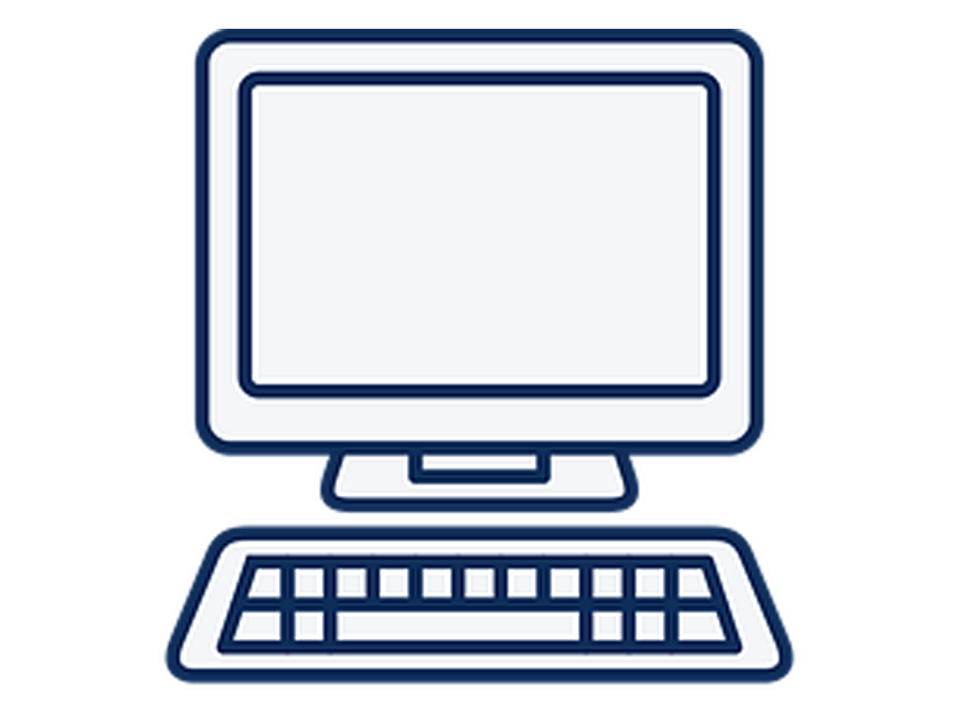 https://openclipart.org/detail/180746/tango-computer-green
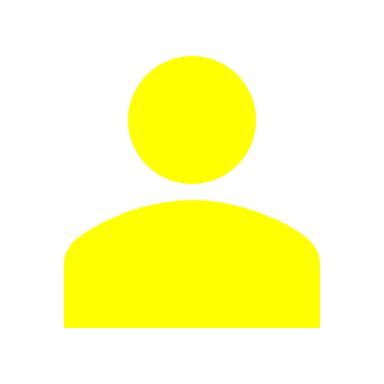 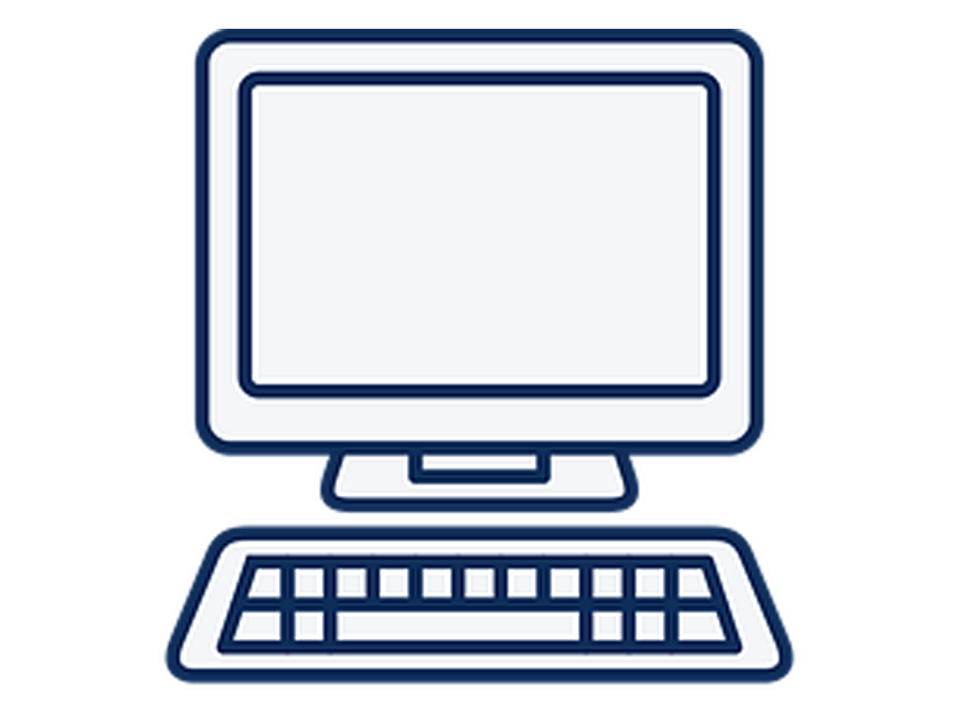 Index
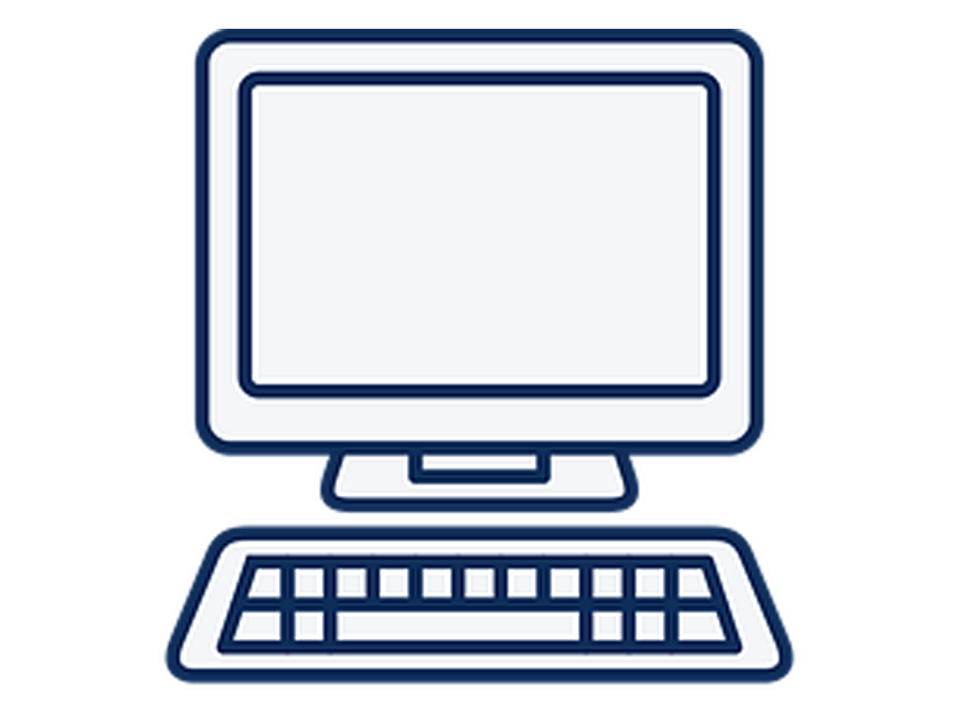 Metasuchmaschinen bedienen sich der Indizes verschiedener Suchmaschinen und erstellen daraus eine eigene Trefferliste.
12
[Speaker Notes: Metasuchmaschinen arbeiten mit den Indizes unterschiedlicher Suchmaschinen und erstellen daraus eine eigene gewichtete Trefferliste. Meistens arbeiten Metasuchmaschinen anonym, so dass durch die Suchmaschinenanbieter keine Benutzerprofile erstellt oder verfeinert werden können.]
Vertikale Suchmaschinen
13
[Speaker Notes: Sogenannte „Vertikale“ Suchmaschinen durchsuchen das Netz nur nach bestimmten Inhalten oder innerhalb eines bestimmten „Sektors“.]
Konsequenzen
Jede Suchmaschine zeigt nur ihr „Bild“ des Internets
Vieles bleibt verborgen:
Invisible Web
14
[Speaker Notes: Weil Suchmaschinen nicht das Internet „speichern“  und unterschiedliche Crawler und Algorithmen nutzen unterscheiden sich die Trefferlisten erheblich.
Um ein umfassendes  „Trefferbild“ zu erhalten, sollten unterschiedliche Suchmaschinen genutzt werden.
Suche zeitlich staffeln
Der Suchindex der Maschinen erfasst das „www“ nicht vollständig
Es ist sogar davon auszugehen, dass der größte Teil des Netzes für Suchmaschinen „unsichtbar“ ist (https://www.ub.uni-bielefeld.de/biblio/search/help/invisibleweb.htm)
http://www.skyindya.com/blog/web-development/surface-web-vs-deep-web-vs-dark-web/
Neue Seiten werden erst nach einem gewissen Zeitraum erfasst 
Es gibt Seiten, die aus rechtlichen Gründen aus dem Index entfernt werden
Manche Seiten enthalten andere als den Crawlern bekannte Inhalte und werden deshalb nicht indiziert.]
Suchstrategien
15
[Speaker Notes: Um aus der Menge der Informationen die richtigen zu finden, muss die Suche entsprechend gestaltet werden.]
Einfach oder komplex?
Einfache Suche	

Eindeutige Begriffe wählen
Jedes Wort ist bedeutsam, weil es die Trefferquote einschränkt
Komplexe Suche

Suche nach bestimmten Wortgruppen
Suche mit Wildcards/Platzhaltern
Suche mit Operatoren
16
[Speaker Notes: Material Suchstrategie

Strategien: 
Suchanfragen möglichst einfach halten
Wörter, die sehr häufig vorkommen werden von der Suchmaschine ignoriert [Katze] oder [die Katze] liefert gleiche Treffer


Komplexe Suche
Suche nach bestimmten Wortgruppen
Wenn man eine Wortgruppe in („“) setzt, wird genau nach der entsprechenden Wortkombination gesucht und entsprechende Treffer ausgegeben
Suche mit Wildcards/Platzhaltern
Wenn man ein (*) in der Suchanfrage eingibt, wir dieses als Platzhalter behandelt. [Bundeskanzler * Schmidt] liefert alle Treffer in denen die Begriffe Bundeskanzler und Schmidt in weiteren Kombinationen vorkommen
Mit dem Operator „OR“ können Begriffe kombiniert werden: [Bundeskanzler OR Schmidt] liefert deutlich mehr oder andere Treffer als [Bundeskanzler Schmidt]]
Unterricht Provoziert Suche im Internet
Unterricht
Suchanfragen für Hausaufgaben und Referate
Recherche
17
[Speaker Notes: Mit zunehmendem Alter und mit wachsenden schulischen Anforderungen, sind Schülerinnen und Schüler mehrfach in der Woche im Netz, um sich Informationen für die Schule zu beschaffen. Suchmaschinen sind dabei das zentrale Werkzeug, um Informationen zu finden.
https://www.mpfs.de/fileadmin/files/Studien/JIM/2017/JIM_2017.pdf, Seite 47
https://www.mpfs.de/fileadmin/files/Studien/KIM/2016/KIM_2016_Web-PDF.pdf; Seite 49]
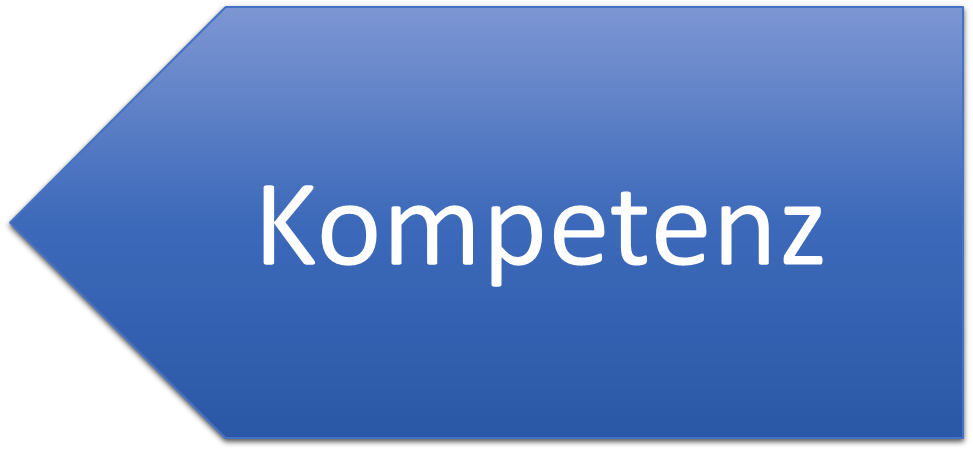 Anforderungen
18
Was wird gesucht?
Die häufigsten Suchanfragen
19
Das Internet ist ein Medium für Erwachsene
Risiken
Möglichkeiten
20
[Speaker Notes: Im Netz findet sich das gesamte Spektrum menschlichen Seins.]
Wo liegen die Probleme?
21
[Speaker Notes: Sowohl die strukturelle Beschaffenheit des Netzes, die Angebote und das individuelle Verhalten des einzelnen Nutzers kann zu Problemen führen.]
Inhalte
22
Suchanfragen repräsentieren den gesamten Inhalts des Netzes
23
Struktur
Immer weniger – immer mehr
24
Warum ist der Himmel blau?
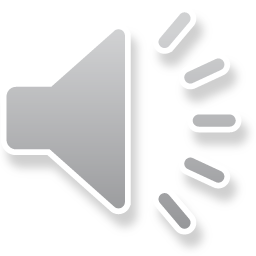 25
[Speaker Notes: Suchanfragen werden künftig nicht via Computer oder Smartphone ausgelöst. Anbieter werden über kurz oder lang die meisten Anfragen in natürlicher Sprache erhalten und entsprechend antworten. Das Netz wird immer da sein: möglicherweise hört der Anbieter immer mit.
Entsprechende Geräte gibt es inzwischen von allen großen Anbietern: Google mit (Google home); Amazon (Alexa); Microsoft (Cortana mit Invoke); Apple (mit Siri).
Was wäre wenn Kinder nicht mehr die Eltern um Antworten bitten? „Warum ist der Himmel blau?“ Alexa weiß es…]
Monopolisierung der Dienstanbieter
Geschichte der  „Monopolbildung“
26
[Speaker Notes: Alle wichtigen Dienste liegen heute in der Hand weniger Anbieter (Google, Microsoft, Apple, Facebook). Sie können durch ihre Angebote und Produkte bestimmen, wie Menschen heute kommunizieren und produktiv arbeiten.]
Was weiß der Dienstanbieter? Google/Apple/Microsoft/Facebook
Google dashboard
Alle Dienstanbieter speichern Informationen über ihre Nutzer
 personalisiertes Angebot
Auswertung der spezifischen Nutzerinformationen
Microsoft Kontoinformationen
27
[Speaker Notes: Hinweise auf Verhalten von Apps aber auch den Trend zur Monopolisierung von Angeboten.]
Das ist der Preis
Auswertung der Browserdaten durch Google
28
[Speaker Notes: Die Inhalte nach denen wir suchen repräsentieren unsere Persönlichkeit. Durch die Auswertung der Daten, die wir im Netz hinterlassen, kennt uns der Dienstanbieter sehr, sehr gut.]
Umsatzanteile der Werbeeinahmen bei Google
Suchmaschinen-anbieter vermarkten Daten
29
Onlinewerbung (Google Adwords)
Online-Werbung: 
Anzeigeschaltung aufgrund des Suchbegriffes
Lokalisierung der Anzeigen bei Ortswechsel

Google nutzt Suchbegriffe, Standort und die Suchhistorie um möglichst passgenaue Anzeigen zu schalten.
Welche und wie viele Informationen Google gespeichert hat, kann man im „Aktivitätsprofil“ einsehen.
30
[Speaker Notes: http://www.heise-regioconcept.de/google/funktionen-google-adwords
https://www.google.de/adsense/start/#/?modal_active=none]
Personalisierte Suche
31
[Speaker Notes: Suchmaschinen bieten an, durch  das Anlegen eines Accounts die “Nutzererfahrung” zu verbessern.
Durch die Anmeldung wird das Nutzerverhalten analysiert und das Verhalten im Internet nachvollzogen, sein Kaufverhalten und sein Aufenthaltsort ausgewertet werden.
Einem angemeldeten User werden die Suchergebnisse in einer anderen – für ihn relevanteren Reihenfolge angezeigt (Phänomen der Filterblase)]
Manipulation durch „Autocomplete“
Durch die automatische Ergänzung bei der Eingabe von Suchbegriffen (Autocomplete) können Suchanfragen gelenkt (manipuliert) werden
Autocomplete
Der Fall Bettina Wulff
32
[Speaker Notes: Durch autocomplete bietet Google seinen Nutzern eine Funktion an, die ausgehend von der Häufigkeit der Anfragen von anderen Nutzern, die eigenen Suchanfragen ergänzt.
Google behauptet, dass diese Funktion neutral ist.
Kritiker gehen aber davon aus, dass sich diese Funktion manipulieren lässt: http://www.sueddeutsche.de/digital/umstrittene-autocomplete-funktion-google-ist-nicht-neutral-1.1463525-2]
Es gibt kein Vergessen!
33
Snapshots des Internets
Eine Datenbank für alle jemals öffentliche Seiten?!
34
[Speaker Notes: Selbst Inhalte von Servern, die nicht mehr bestehen sind unter Umständen noch erhalten.
https://web.archive.org/]
Ein Anruf mit Folgen
Ein Anruf mit Folgen:
Zehnbauer
35
[Speaker Notes: Ein Anruf bei der Polizei Mannheim hat für durch seine Veröffentlichung für Aufsehen gesorgt. Obwohl die Polizei alles daran gesetzt hat, den Beitrag aus dem Netz zu entfernen, musste sie letztlich aufgeben. Das Video wurde immer wieder auf YouTube hochgeladen. Bis heute ist es problemlos zu finden.
Frau Zehnbauer – inzwischen verstorben – wurde ungewollt zu einer öffentlichen Person.
Dieses Beispiel macht deutlich, wie schwierig es sein kann, problematische Inhalte, Beiträge, Videos wieder loszuwerden. Unter Umständen ist man davon dauerhaft betroffen.]
Filterblase-Fake News
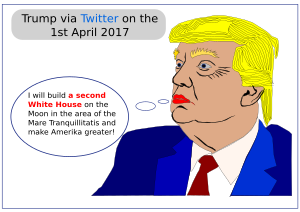 https://openclipart.org/detail/276638/april-fools-day-2017
36
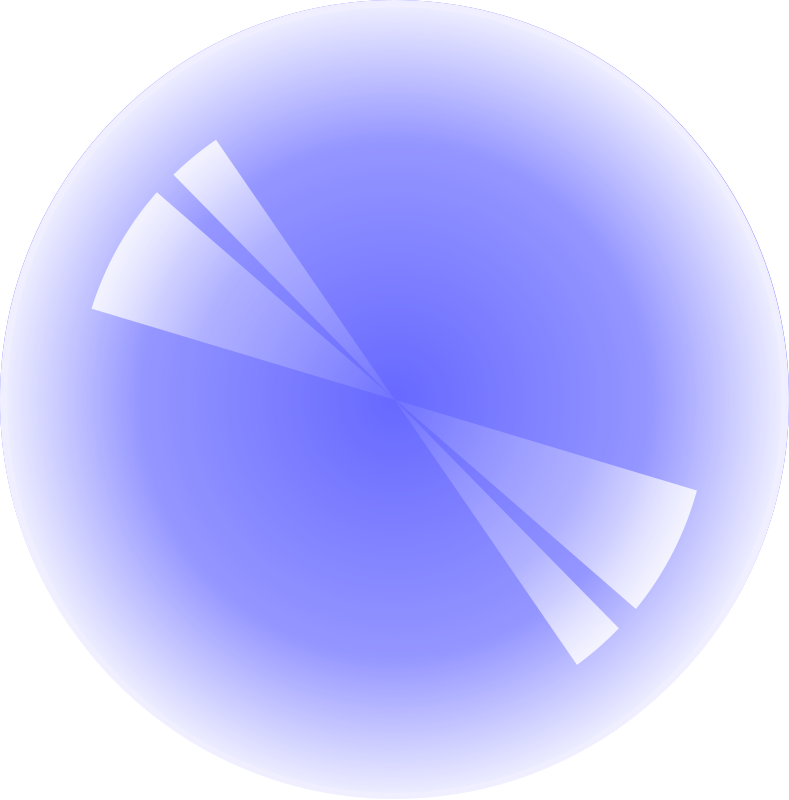 Fake News
Fake-News erschüttern das gesellschaftliche Selbstverständnis
37
[Speaker Notes: Die Filterblase (engl. filter bubble) ist die eingeschränkte Welt, in der wir uns persönlich im Web bewegen, weil wir vorgefilterte Inhalte zu sehen bekommen. Ob Google, Facebook oder Amazon – durch Algorithmen der Konzerne werden die Suchergebnisse für uns individuell vorbereitet. Doch nicht nur die „Big Player“ filtern unsere Inhalte, selbst kleine Webshops analysieren unser Verhalten im Internet und zeigen uns spezielle Angebote und dynamisch erstellte Seiten – in der Hoffnung, sie treffen genau unseren Geschmack und können dadurch Kunden gewinnen. 2012 prägte der Internetaktivist Eli Pariser den Begriff „Filter Bubble“ in seinem Buch „The Filter Bubble: What the Internet Is Hiding from You“ und warnt seitdem eindringlich vor den gesellschaftlichen Folgen unseres eingeschränkten Sichtfeldes.

Muss es eine „Filterblase“ geben?

Das Internet ist unermesslich riesig. Suchmaschinen haben die Mammutaufgabe, aus den unzähligen Einträgen die passenden auszuwählen, die der Suchende wirklich sehen will. Reichten zunächst Algorithmen, die Relevanz und Qualität des Contents auswählten, kamen vor einigen Jahren personalisierte Suchfaktoren hinzu: Standort, Suchverhalten, Stichwortsuche, Verhalten in sozialen Netzwerken, Verbindungen etc. verändern die Suchergebnisse bei Google und Co stark. So interessieren den einen Nutzer unter dem Suchbegriff „Dortmund“ vor Allem News vom BVB, den Anderen interessieren gesellschaftliche Ereignisse und Veranstaltungshinweise, wieder ein Anderer sucht nach grundlegenden Infos zur Stadt.

Bei Facebook ist die Filterblase ebenfalls komplex und für den Nutzer nicht nachvollziehbar. Nicht nur das personalisierte Verhalten des Facebook-Nutzers (Kontakte, Interaktionen, Interessen) beeinflusst die Sichtbarkeit der Posts, sondern auch kommerzielle Interessen des weltweit größten Netzwerkes. Facebook wird von vielen Seiten vorgeworfen, sehr intensiv daran zu arbeiten, ihre Nutzer per Filterblase zu manipulieren. Zurzeit führt Facebook sogar eine Studie durch, um diesen Vorwurf zu widerlegen.

Bei Amazon und anderen E-Commerce-Plattformen werden sowohl intern – als auch auf externen Seiten dynamisch Produkte gezeigt, die den Webuser interessieren. Personalisierte Werbung ist unser ständiger Begleiter in der eignen „Filterblasen-Web-Welt“. Nur bei Twitter ist es bisher weiterhin so, dass der Nutzer alles angezeigt bekommt, was er sich aussucht – ob es noch lange so bleiben wird?

Zu den fremdgesteuerten Filtern kommen die eigenen hinzu!
Durch den unermesslichen Content-Reichtum im Web werden auch wir User immer anspruchsvoller in der Wahl dessen, was wir uns näher anschauen. Schon lange geben wir uns nicht mehr brav mit der redaktionellen Vorauswahl unserer Tageszeitung zufrieden, auch die Programme der Fernsehsender werden nicht mehr (murrend) hingenommen – wozu gibt es Webportale und Streaming-Dienste?
https://steadynews.de/marketing/was-ist-eigentlich-eine-filterblase-sachen-die-man-wissen-sollte

https://faketrumptweet.com/]
Was Tun?
Mit Schülerinnen und Schüler:
Altersgerechte Suchmaschinen nutzen:
http://www.blinde-kuh.de/ (6-14 Jahre)
https://www.fragfinn.de/ (6-12 Jahre)
https://www.helles-koepfchen.de/ (13-15 Jahre) 

Alternative Suchmaschinen nutzen: 
https://www.ecosia.org/
https://duckduckgo.com/
https://www.ixquick.com/
https://metager.de/
https://www.unbubble.eu/
Katalogbasierte Suchmaschinen, die nicht altersgerechte Ergebnisse vermeiden
Anonymisierte und werbefreie Suche. Es werden keine Suchprofile angelegt
38
[Speaker Notes: DuckDuckGo, inoffiziell DDG abgekürzt, ist eine Suchmaschine, die keine persönlichen Informationen sammelt und dadurch auch Filterblasen verhindern soll. Wikipedia; ähnliche Ansätze verfolgen auch ixquix (Vielfalt von Google – ohne Datenspeicherung) und metager.de.
Ein informativer Überblick zu Google-Alternativen findet man hier: http://www.netz-leidenschaft.de/alternative-suchmaschinen.html
Für versierte User steht auch Wolfram Alpha zur Verfügung: http://www.wolframalpha.com/]